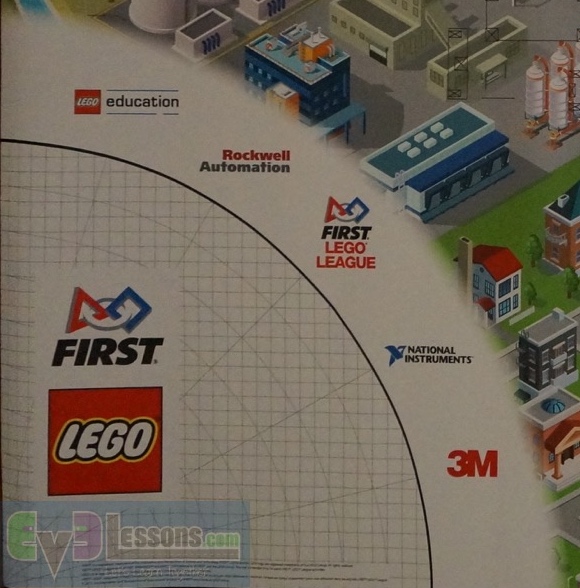 Sample Run: Run Name

Robot Position: Facing N, on LEGO

What goes on: ”T-arm”

What goes off: Nothing

Other reminders:
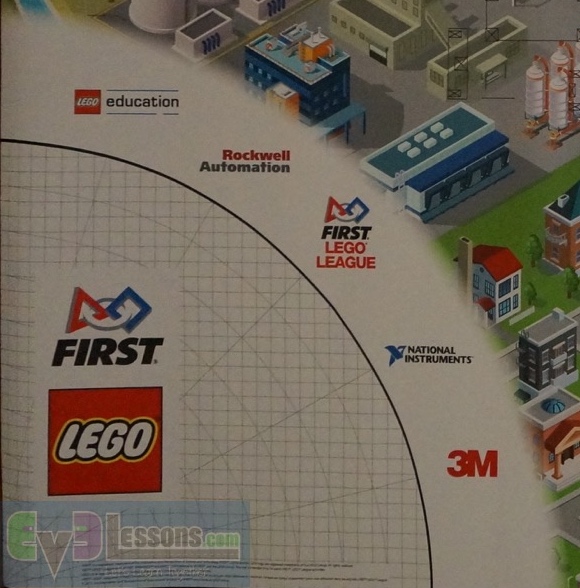 Run 1:

Robot Position:

What goes on:

What goes off:

Other reminders:
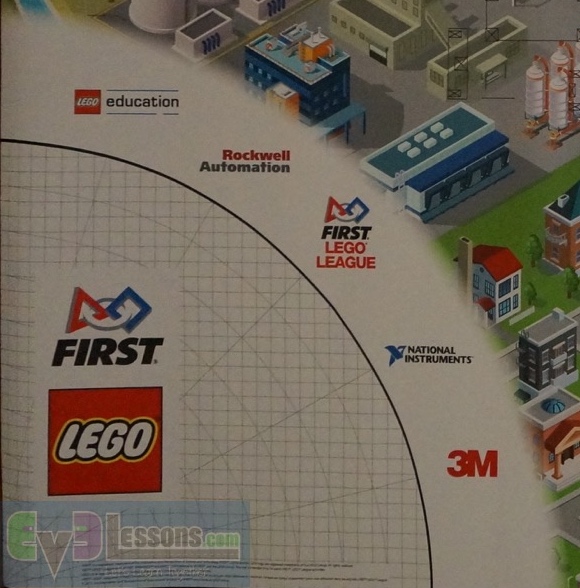 Run 2:

Robot Position:

What goes on:

What goes off:

Other reminders:
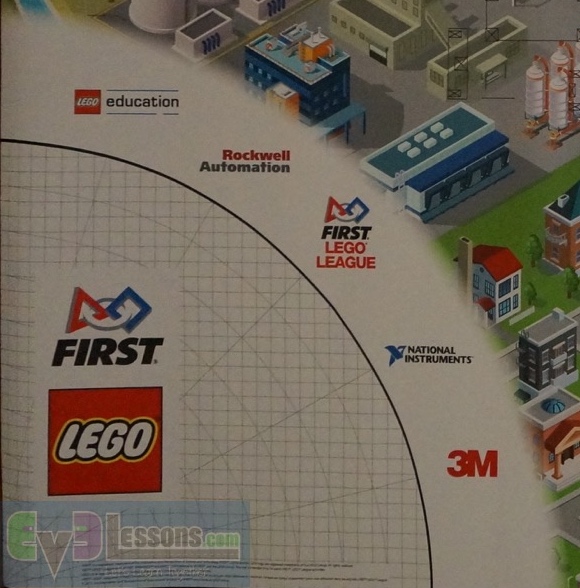 Run 3:

Robot Position:

What goes on:

What goes off:

Other reminders:
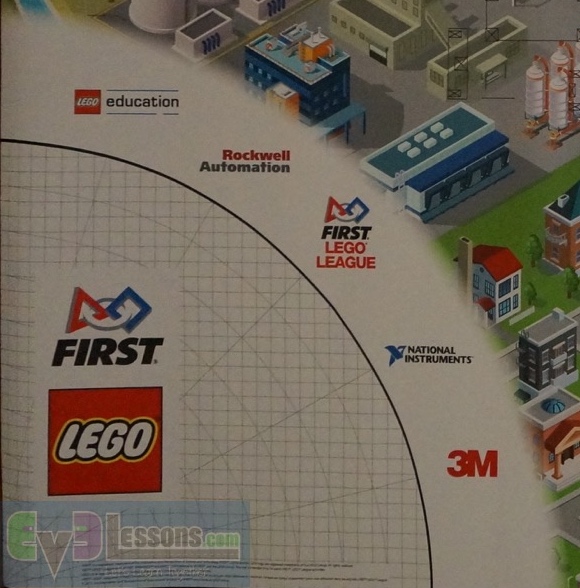 Run 4:

Robot Position:

What goes on:

What goes off:

Other reminders:
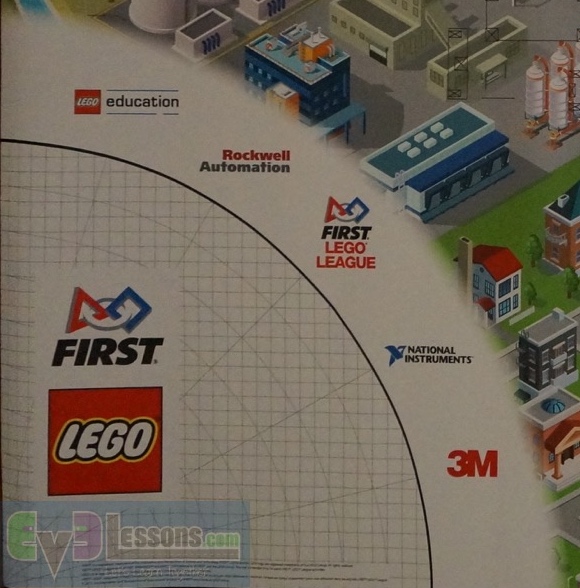 Run 5:

Robot Position:

What goes on:

What goes off:

Other reminders: